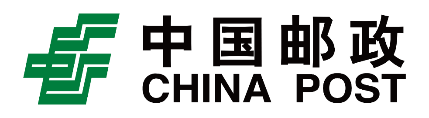 中
国
邮
政
The year-end summary report templateThe year-end summary report templateThe year-end summary report templateThe year-end summary report templateThe year-end summary report template
日期：202X.7.30
汇报人：xiazaii
目录
CONTENTS
01
02
03
04
相关标题文字
相关标题文字
相关标题文字
相关标题文字
请替换文字内容，点击添加相关标题文字，修改文字内容，也可以直接复制你的内容到此。
请替换文字内容，点击添加相关标题文字，修改文字内容，也可以直接复制你的内容到此。
请替换文字内容，点击添加相关标题文字，修改文字内容，也可以直接复制你的内容到此。
请替换文字内容，点击添加相关标题文字，修改文字内容，也可以直接复制你的内容到此。
相关标题文字
年度工作概述
工作完成情况
PART 01
成功项目展示
工作存在不足
明年工作计划

www.aurorapowerpoint.com mail@aurorapowerpoint.com @aurorapowerpoint
Lorem Ipsum available, but the majority have suffered alteration in some form, by injected humor, or randomized words which don't look even slightly believable. If you are going to use a passage of Lorem Ipsum, you need to be sure there isn't anything embarrassing hidden in the middle of text.

4
SUPER MAGIC of lorem ipsum available, but the majority have suffered alteration in some form, by injected humour randomized words.
EASY CUSTOMIZE of lorem ipsum available, but the majority have suffered alteration in some form, by injected humour randomized words.
BEST LAYOUTS of lorem ipsum available, but the majority have suffered alteration in some form, by injected humour randomized words.
UNLIMITED THEMES of lorem ipsum available, but the majority have suffered alteration in some form, by injected humour randomized words.
UNIQUE DESIGN of lorem ipsum available, but the majority have suffered alteration in some form, by injected humour randomized words.
MONTHLY UPDATES of lorem ipsum available, but the majority have suffered alteration in some form, by injected humour randomized words.
Title Goes Here
Title Goes Here
Title Goes Here
Title Goes Here
There are many variations of passages but the majority have  suffered alteration in some form by injected  are many variations of .
There are many variations of passages but the majority have  suffered alteration in some form by injected  are many variations of .
There are many variations of passages but the majority have  suffered alteration in some form by injected  are many variations of .
There are many variations of passages but the majority have  suffered alteration in some form by injected  are many variations of .
Title Goes Here
Title Goes Here
Title Goes Here
Title Goes Here
There are many variations of passages but the majority have  suffered alteration in some form by injected  are many variations of .
There are many variations of passages but the majority have  suffered alteration in some form by injected  are many variations of .
There are many variations of passages but the majority have  suffered alteration in some form by injected  are many variations of .
There are many variations of passages but the majority have  suffered alteration in some form by injected  are many variations of .
01
01
01
The Office
Central Park, Ji Sung Avenue 86 Soerabadja, Manhattan, NY – USA. 

Dummy text ever since the 1500s, when an unknown printer took a galley of type and scrambled it to make a type specimen book. It has survived not only five but also the leap into electronic typesetting.
7
Lorem Ipsum is not simply random text. It has roots in a piece of classical Latin literature from 45 BC.

There are many variations of passages of Lorem Ipsum available, but the majority have suffered alteration in some form, by injected humor, or randomized words which don't look even slightly believable. If you are going to use a passage of Lorem Ipsum, you need to be sure there isn't anything embarrassing hidden in the middle of text. The generated Lorem Ipsum is therefore always free from repetition, injected humor, or non-characteristic words. Contrary to popular belief It has roots in a piece of classical Latin literature from 45 BC. There are many variations of passages of Lorem Ipsum available, but the majority have suffered alteration in some form, by injected humor, or randomized words which don't look even slightly believable.


Mr. Saroon Watanabe
Owner
8
相关标题文字
年度工作概述
工作完成情况
PART 02
成功项目展示
工作存在不足
明年工作计划
Title Goes Hereof lorem ipsum available, but the majority have suffered alteration in some form.
Title Goes Hereof lorem ipsum available, but the majority have suffered alteration in some form.
Title Goes Hereof lorem ipsum available, but the majority have suffered alteration in some form.
Title Goes Hereof lorem ipsum available, but the majority have suffered alteration in some form.
Title Goes Hereof lorem ipsum available, but the majority have suffered alteration in some form.
Title Goes Hereof lorem ipsum available, but the majority have suffered alteration in some form.
Title Goes Hereof lorem ipsum available, but the majority have suffered alteration in some form.
Title Goes Hereof lorem ipsum available, but the majority have suffered alteration in some form.
Company Mision
Lorem Ipsum has been the industry's standard dummy text ever since the 1500s, when an unknown printer took a galley of type and scrambled it to make a type specimen book. It has survived not only five centuries, but also the leap into electronic typesetting.
It was popularised in the 1960s with the release of Letraset sheets containing Lorem Ipsum passages.
Mision One
Lorem ipsum dolor sit amet consectetur sagitis nulla, avanza xenia ertiga itu jenis mpv
Mision Two
Lorem ipsum dolor sit amet consectetur sagitis nulla, avanza xenia ertiga itu jenis mpv
Mision Three
Lorem ipsum dolor sit amet consectetur sagitis nulla, avanza xenia ertiga itu jenis mpv
12
Research
Analyze
Sounding
Improve
Lorem Ipsum has been the industry's standard dummy text ever since the 1500s. Fusce som libero topi sombrero bikinan meksiko when an unknown printer took a galley of type and scrambled it to make a type specimen book. It has survived not only five centuries, but also the leap into electronic typesetting. Fusce som libero topi sombrero bikinan meksiko when an unknown printer took a galley of type and scrambled it to make a type specimen book. It has survived not only five centuries, but also the leap into electronic typesetting
13
Lorem ipsum dolor sit amet, consectetur adipiscing elit. Integer mollis vehicula ligula ut faucibus. Curabitur vestibulum consequat urna et vehicula. Suspendisse feugiat biben- dum egestas. Sed bibendum urna id sem tincidunt commodoat dictum lectus. Fusce felis tellus, volutpat quis venenatis non, adipiscing quis orci. Integer condimentum leo ut erat ultrices mollis. Nunc ut quam adipiscing, elementum enim ac, ullamcorper magna. Curabitur a felis eu tellus tincidunt rhoncus. Cras rhoncus diam tortor, id cursus purus.
Social Marketing
Mail Marketing


Put your Amazing Sub Title Here
Put your Amazing Sub Title Here
Lorem ipsum dolor sit amet, consectetur adipiscing elit. Integer mollis vehicula ligula ut faucibus. Curabitur vestibulum consequat urna et vehicula. Suspendisse feugiat biben- dum egestas.
Lorem ipsum dolor sit amet, consectetur adipiscing elit. Integer mollis vehicula ligula ut faucibus. Curabitur vestibulum consequat urna et vehicula. Suspendisse feugiat biben- dum egestas.
Market Investigation
Creativity


Put your Amazing Sub Title Here
Put your Amazing Sub Title Here
Lorem ipsum dolor sit amet, consectetur adipiscing elit. Integer mollis vehicula ligula ut faucibus. Curabitur vestibulum consequat urna et vehicula. Suspendisse feugiat biben- dum egestas.
Lorem ipsum dolor sit amet, consectetur adipiscing elit. Integer mollis vehicula ligula ut faucibus. Curabitur vestibulum consequat urna et vehicula. Suspendisse feugiat biben- dum egestas.
相关标题文字
年度工作概述
工作完成情况
PART 03
成功项目展示
工作存在不足
明年工作计划
Lorem ipsum dolor sit amet, consectetur adipiscing elit. Integer mollis vehicula ligula ut faucibus. Curabitur vestibulum consequat urna et vehicula. Suspendisse feugiat biben- dum egestas. Sed bibendum urna id sem tincidunt commodoat dictum lectus. Fusce felis tellus, volutpat quis venenatis non, adipiscing quis orci. Integer condimentum leo ut erat ultrices mollis. Nunc ut quam adipiscing, elementum enim ac, ullamcorper magna. Curabitur a felis eu tellus tincidunt rhoncus. Cras rhoncus diam tortor, id cursus purus.
Mail Marketing
Mail Marketing
Lorem ipsum dolor sit amet, consectetur adipiscing elit. Integer mollis vehicula ligula ut faucibus. Curabitur vestibulum consequat urna et vehicula.
Lorem ipsum dolor sit amet, consectetur adipiscing elit. Integer mollis vehicula ligula ut faucibus. Curabitur vestibulum consequat urna et vehicula.



Mail Marketing
Mail Marketing

Lorem ipsum dolor sit amet, consectetur adipiscing elit. Integer mollis vehicula ligula ut faucibus. Curabitur vestibulum consequat urna et vehicula.
Lorem ipsum dolor sit amet, consectetur adipiscing elit. Integer mollis vehicula ligula ut faucibus. Curabitur vestibulum consequat urna et vehicula.
UP
Social Marketing
Put your Sub Title Here
Lorem ipsum dolor sit amet, consectetur adipiscing elit. Integer mollis vehicula ligula ut faucibus.
Mail Marketing
Mail Marketing


Lorem ipsum dolor sit amet, consectetur adipiscing elit. Integer mollis vehicula ligula ut faucibus. Curabitur vestibulum consequat urna et vehicula.
Lorem ipsum dolor sit amet, consectetur adipiscing elit. Integer mollis vehicula ligula ut faucibus. Curabitur vestibulum consequat urna et vehicula.


Mail Marketing
Mail Marketing
Lorem ipsum dolor sit amet, consectetur adipiscing elit. Integer mollis vehicula ligula ut faucibus. Curabitur vestibulum consequat urna et vehicula.
Lorem ipsum dolor sit amet, consectetur adipiscing elit. Integer mollis vehicula ligula ut faucibus. Curabitur vestibulum consequat urna et vehicula.
Lorem ipsum dolor sit amet, consectetur adipiscing elit. Integer mollis vehicula ligula ut faucibus. Curabitur vestibulum consequat urna et vehicula. Suspendisse feugiat biben- dum egestas. Sed bibendum urna id sem tincidunt commodoat dictum lectus. Fusce felis tellus, volutpat quis venenatis non, adipiscing quis orci. Integer condimentum leo ut erat ultrices mollis. Nunc ut quam adipiscing, elementum enim ac, ullamcorper magna. Curabitur a felis eu tellus tincidunt rhoncus. Cras rhoncus diam tortor, id cursus purus.
Finder
Calendar
Hierarchy
Advertising
A Subtitle About this
A Subtitle About this
A Subtitle About this
A Subtitle About this
Donec at dictum lectus. Fusce felis tellus, volutpat quis venenatis non, adi piscing quis orci. Integer condimentum.
Donec at dictum lectus. Fusce felis tellus, volutpat quis venenatis non, adi piscing quis orci. Integer condimentum.
Donec at dictum lectus. Fusce felis tellus, volutpat quis venenatis non, adi piscing quis orci. Integer condimentum.
Donec at dictum lectus. Fusce felis tellus, volutpat quis venenatis non, adi piscing quis orci. Integer condimentum.
Cloud Source
Print Design
Suitable for all categories business and personal presentation
Suitable for all categories business and personal presentation
Lovely Audience
Streaming Media
Suitable for all categories business and personal presentation
Suitable for all categories business and personal presentation
Photography
Bundle Packed
Suitable for all categories business and personal presentation
Suitable for all categories business and personal presentation
Social Strategy
Lorem ipsum dolor sit amet, consectetur adipiscing elit. Integer mollis vehicula ligula ut faucibus. Curabitur vestibulum consequat urna et vehicula. Suspendisse feugiat biben- dum egestas. Sed bibendum urna id sem tincidunt commodoat dictum lectus. Fusce felis tellus, volutpat quis venenatis non, adipiscing quis orci. Integer condimentum leo ut erat ultrices mollis. Nunc ut quam adipiscing, elementum enim ac, ullamcorper magna. Curabitur a felis eu tellus tincidunt rhoncus. Cras rhoncus diam tortor, id cursus purus.
Donec at dictum lectus. Fusce felis tellus, volutpat quis venenatis non.
Photography
Marketing
Lorem ipsum dolor sit amet, consectetur adipiscing elit. Integer mollis vehicula ligula ut faucibus.
Lorem ipsum dolor sit amet, consectetur adipiscing elit. Integer mollis vehicula ligula ut faucibus.
Animate Design
Research
Lorem ipsum dolor sit amet, consectetur adipiscing elit. Integer mollis vehicula ligula ut faucibus.
Lorem ipsum dolor sit amet, consectetur adipiscing elit. Integer mollis vehicula ligula ut faucibus.
Social Media
Likes
Lorem ipsum dolor sit amet, consectetur adipiscing elit. Integer mollis vehicula ligula ut faucibus.
Lorem ipsum dolor sit amet, consectetur adipiscing elit. Integer mollis vehicula ligula ut faucibus.
Lorem Ipsum is simply
Lorem Ipsum is simply
Lorem Ipsum is simply
01
02
03
But also leap into electron typesetting, remaining essentially is simply dummy text.
But also leap into electron typesetting, remaining essentially is simply dummy text.
But also leap into electron typesetting, remaining essentially is simply dummy text.
Lorem Ipsum is simply
Lorem Ipsum is simply
Lorem Ipsum is simply
04
05
06
But also leap into electron typesetting, remaining essentially is simply dummy text.
But also leap into electron typesetting, remaining essentially is simply dummy text.
But also leap into electron typesetting, remaining essentially is simply dummy text.
Lorem Ipsum is simply
Lorem Ipsum is simply
Lorem Ipsum is simply
07
08
09
But also leap into electron typesetting, remaining essentially is simply dummy text.
But also leap into electron typesetting, remaining essentially is simply dummy text.
But also leap into electron typesetting, remaining essentially is simply dummy text.
20
相关标题文字
年度工作概述
工作完成情况
PART 04
成功项目展示
工作存在不足
明年工作计划
Jhony S. Mayo
MANAGER
Leontin Carso
MARKETING
Thomas A. Esso
SALESMAN
Shardan Soller
DELIVERY




















22
Share
Contest
On Going
Concept
Lorem Ipsum has been the industry's standard dummy text ever since the 1500s. Fusce som libero topi sombrero bikinan meksiko when an unknown printer took a galley of type and scrambled it to make a type specimen book. It has survived not only five centuries, but also the leap into electronic typesetting. Fusce som libero topi sombrero bikinan meksiko when an unknown printer took a galley of type and scrambled it to make a type specimen book. It has survived not only five centuries, but also the leap into electronic typesetting
23
Process
Result
Brain
Lorem Ipsum has been the industry's standard dummy text ever since the 1500s. Fusce som libero topi sombrero bikinan meksiko when an unknown printer took a galley of type and scrambled it to make a type specimen book. It has survived not only five centuries, but also the leap into electronic typesetting. Fusce som libero topi sombrero bikinan meksiko when an unknown printer took a galley of type and scrambled it to make a type specimen book. It has survived not only five centuries, but also the leap into electronic typesetting
24